Executive Office of Public Safety and Security
Executive Office of Technology Services and Security
Justice Reinvestment Policy Oversight Board

Project Management Update

12/06/21
12/6/2021
DRAFT FOR POLICY AND PROGRAM DEVELOPMENT
1
Commonwealth Direction
(What we will accomplish)
We will improve the criminal justice system by enhancing the integrity, accuracy, consistency, and transparency of information.
Outcomes
(Where we are going)
Drive Operational Efficiency and Effectiveness
Increase Criminal Justice Data Availability, Quality, and Trust
Analyze Disparities and Evaluate Effectiveness of Reform Programs
Enable Studies of Recidivism and Other Criminal Justice Research
Empower Data-Driven Decision Making and Monitoring
Enable Linkages of Individual Records Across the Criminal Justice System
Data provide insights into agency performance to understand how to improve operations
Data support key decisions for policies and budgeting
Criminal justice data can be consistently and securely shared and reused
Data support understanding racial disparities and the success of reform programs
Individuals are tracked consistently throughout the entire criminal justice System
Data support criminal justice reform studies more intuitively and through easier access
Strategic Focus Areas
(How we will get there)
Common Data Definitions
Governance Framework
Cross-Agency Data Sharing
Execution Oversight
A common data language to support consistent data definitions
Defined interagency roles, responsibilities, accountabilities, and processes
Requirements for the integration and development of supporting technology
Processes and procedures to operationalize and oversee target state implementation
Key Capabilities
(What We Need to Put in Place)
Unique ID
Data
Governance
Process
People / Org.
Technology
12/6/2021
DRAFT FOR POLICY AND PROGRAM DEVELOPMENT
2
Transition from Roadmap to Project Management and Execution
Strong Start and Initial Progress
Project Governance: structure, leadership and active participation and engagement has been established
Regulations: filed on Dec. 1, 2021 and scheduled to be published by Secretary of State soon 
Detailed OBTN Workshops: very detailed walk-through, tracking and understanding of OBTN from arrest to release
Subject Matter Experts Supporting the Commonwealth
Along with Gartner providing project management services and technology services, a number of Subject Matter Experts have joined the project to support the initiative in a wide variety of capacities
Four Core Working Groups Established, Staffed and Working
Department of Correction and Sheriff Offices
Law Enforcement
Trial Court
Data Analytics Platform
MVP – Minimally Viable Product
Working collaboratively to establish a MVP – date will be established for next Board meeting
Curated public-facing initial data set focused on HOC and DOC populations
12/6/2021
DRAFT FOR POLICY AND PROGRAM DEVELOPMENT
3
Project Governance
Executive Steering Committee
(EOTSS, EOPSS, DOC, Sheriffs, DCJIS, and Trial Courts)
Weekly meetings
Project Management 
(Gartner, EOTSS and EOPSS)
Weekly meetings
Project Manager
Set touchpoints as needed
Workstream Management
(Workstream Owners)
Weekly meetings
Law Enforcement
DOC and Sheriffs
Data Analytics Platform
Trial Court
12/6/2021
DRAFT FOR POLICY AND PROGRAM DEVELOPMENT
4
Workstream Focus Areas
Sheriffs and DOC
Reviewing current Standard Operating Procedures (SOPs) and identifying gaps
Actively drafting new, standard SOPs
Planning on rolling out with communication and training plan
Trial Court
Focused on aligning Probation and Trial Court with other work streams
Work underway to track and understand technical and operational challenges of MassCourts data
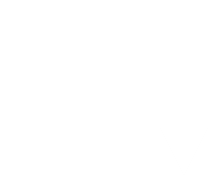 Data Analytics Platform
Focused on creating user stories to be used for scoping and high-level requirements with potential vendors
Coordinating required data sharing agreements and processes
Law Enforcement
Focused on reviewing current SOPs and booking procedures
Focused on increased use of EACC and consistent use of OBTN and SID
12/6/2021
DRAFT FOR POLICY AND PROGRAM DEVELOPMENT
5